Law School Leadershipand Leadership Developmentfor Developing Lawyers
Louis D. Bilionis
Dean Emeritus and Droege Professor of Law
University of Cincinnati College of Law
Fellow,  Holloran Center for Ethical Leadership in the Profession

Symposium: Advancing Leadership Development in the Legal Profession: Addressing Challenges in Legal Education and the Practice of Law
Santa Clara University School of Law

March 23, 2018
leadership and legal education:
the progress that has been made
_____________________
concepts and methods
relevancy and importance of leadership
alternative nomenclatures
models and experimentation
pedagogy – experiences, coaching, and reflection
competencies and learning outcomes
[1]
leadership and legal education:
the progress that has been made
_____________________
people
“coalition of the willing”
leadership cohorts
expanding adoption
[2]
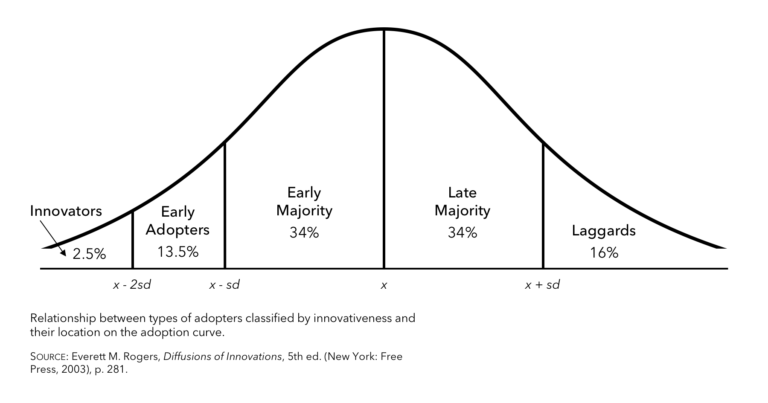 Rogers’ Diffusion of Innovation Curve
[3]
the leadership challenge
_____________________
What might members of the “coalition of the willing” – the “innovators” and “early adopters” – do to influence the prospective “early majority” individuals to adopt?
[4]
what is the “innovation” to be adopted?
 _____________________
purposeful institutional support for leadership development
(or professional identity formation)

currently, two general forms or models:
 curated program
competencies

continuing to undergo reinvention
[5]
the prospective next adopters
 _____________________
Early Majority
deliberate
Late Majority
skeptical
Laggards
traditional
[6]
law school stakeholders
_____________________
faculty
staff
associate deans
dean
students
employers
alumni
members of the profession
interests vary, but converge
[7]
approaching the Early Majority
 _____________________
pragmatic
mainstream
best practices
ease of use
support

reduce risk and uncertainty
reinvent

opinion leaders and the influence
of reputable adopters
[8]
qualities that matter to adoption
_____________________
[9]
qualities that matter to adoption
_____________________
career services professional
[10]
qualities that matter to adoption
_____________________
academic success director
[11]
qualities that matter to adoption
_____________________
clinical or legal writing professor
[12]
qualities that matter to adoption
_____________________
traditional doctrinal podium professor
(whether to adopt in her or his course)
[13]
qualities that matter to adoption
_____________________
traditional doctrinal podium professor
(whether to adopt a law school program)
[14]
qualities that matter to adoption
_____________________
traditional doctrinal podium professor
(whether to adopt a competency and assessment model)
[15]
qualities that matter to adoption
_____________________
dean
(whether to encourage some form of adoption institutionally)
[16]
shared vision
_____________________
A law school that is true to its mission to produce graduates who are progressing well toward life as complete professionals

A law school that applies its resources effectively to help students advance in their socialization into the profession

A law school that does not renounce its rigor or weaken its commitment to the cognitive and skills dimensions of legal education and the importance of legal scholarship

A law school that sees the future of professional education and also aligns itself with the direction that the legal profession is taking
[17]